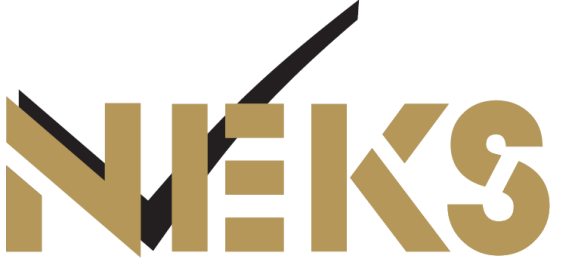 6486  SAYILI VARLIK BARIŞI YASASININ  
                            GETİRDİKLERİ 

                                            NUR EKESAN
                            Yeminli Mali Müşavir, NEKS YMM
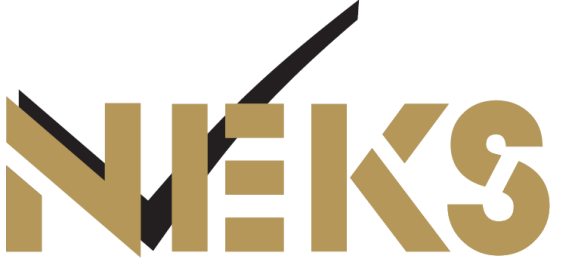 VARLIK BARIŞI:
2008 YILINDA ÇIKAN 5811 SAYILI YASAYA PARALELDİR. O YASAYLA (YURTİÇİ KAYNAKLAR DA KAPSAMDAYDI) 30 MİLYAR TL BEYAN EDİLMİŞTİ.
ŞU ANDA 130 MİLYAR DOLAR YURTDIŞI KAYNAK OLDUĞU TAHMİN EDİLİYOR,BUNUN 20 MİLYAR DOLARI  BARIŞ KAPSAMINA GİRMESİ HEDEFLENİYOR.
CUMHURİYETİN 32. VERGİ AFFI OLARAK KABUL EDİLEBİLİR.
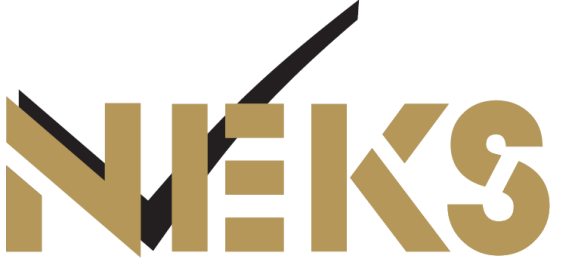 VARLIK BARIŞI NEDİR ?
6486  SAYILI YASAYLA GV GEÇİCİ 85 MADDESİ OLARAK DÜZENLENMİŞİR.
 ÖZELLİKLE YURTDIŞINDAKİ VARLIKLARIN TÜRKİYE EKONOMİSİNE GERİ KAZANDIRILMASI AMACINI TAŞIR,VERGİSEL AVANTAJLARI BU AMACI SAĞLAMAK İÇİN ZORUNLULUKTUR.
YURTDIŞINDA 15 NİSAN TARİHİ İTİBARİYLE MEVCUT OLDUĞU KANAAT VERİCİ VESİKALARLA (DEVLET GÜVENCESİNDEKİKAYITLAR,NOTER,BANKA, NOTER,VUK 3 KİTABITEVSİK EDİCİ  BELGELER)  KANITLANAN  
PARA,
ALTIN,
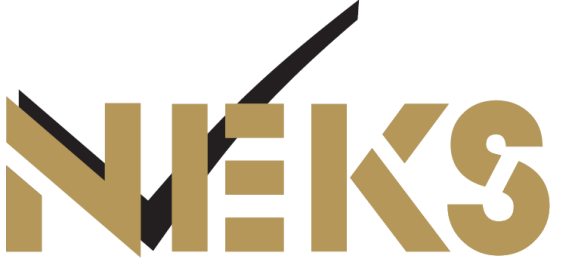 DÖVİZ 
MENKUL KIYMETLER 
TAŞINMAZLAR (üsttekiler kanıtlanmaz ise,vergi sigortası olmaz,taşınmaz tevsiki hem de  yararlanma şartıdır.)
 RAYİÇ BEDELLERİYLE TEMMUZ SONUNA KADAR 
1) VERGİ DAİRELERİNE (EK 2 FORM) BEYAN EDİLEREK ÜZERİNDEN  ertesi ayın sonuna kadar ) %2 VERGİ ÖDENECEKTİR. 2)
BANKA( 1NOLU FORM)veya ARACI KURUMA  (MENKUL KIYMETLER İÇİN) BİLDİRİLEREK ,%2vergiyi, banka ertesi ay sorumlu sıfatıyla beyan edecek)
3)ERTESİ AY  SONUNA KADAR DA  (TAŞINMAZLAR HARİÇ)TÜRKİYEYE GETİRİLMESİ VE FİNANS KURUMLARINDA Kİ HESAPLARA YATIRILMASI GEREKİR
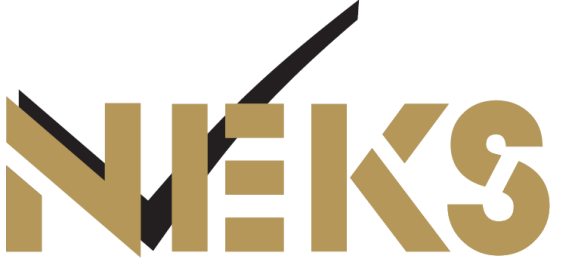 YURDA GETİRİLECEK OLAN KIYMETLER;
1)15 NİSAN ÖNCESİNDE
ŞİRKETİN KENDİSİNİN  
KANUNİ TEMSİLCİLERİN ,
ORTAKLARIN,
VE 15/4 TEN ÖNCE VEKİL OLANLARIN  TASARRUFUNDA  OLMALI,
EĞER BU KOŞULLAR YOKSA, AKSİ İZAH EDİLMELİ
2) 31/7 YE KADAR BAŞKA BİR VARLIĞA DÖNÜŞÜR İSE EN SON KIYMETİN BEYANI YETERLİDİR.
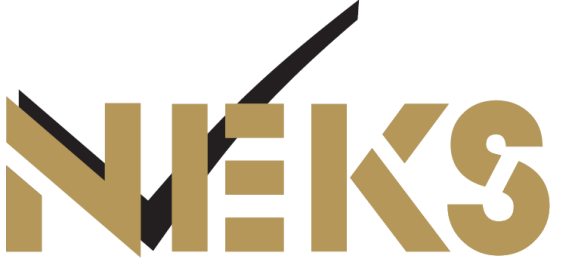 3) BU KIYMETLER AYNI SÜREDE DEFTERLERE KAYDEDİLİR ,PASİFTE FON HESABI (549 ÖZEL FONLAR) AÇILIR,SERMAYENİN CÜZÜDÜR,  TASFİYEYE KADAR ÇEKİLEMEZ(DEVİR BÖLÜNME TASFİYE SAYILMAZ). GERÇEK KİŞİLER İÇİN BU ŞART YOK.
4)AMORTİSMAN AYRILAMAZ,%2 VERGİ GİDER YAZILAMAZ (KKEG). SATIŞINDA ZARAR YAZILMAZ.AMA KAR EDİLİRSE BEYAN EDİLMELİ.
5)ŞARTLARIN YERİNE GETİRİLMEMESİ VEYA VERGİNİN ÖDENMEMESİ HALİNDE DE ,. 6183 E GÖRE TAHSİLAT DEVAM EDER.
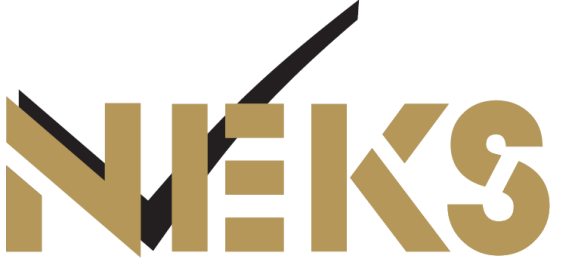 VARLIK BARIŞINDAN YARARLANMANIN  VERGİ İNCELEMELERİNE  KARŞI SAĞLADIĞI  TEMİNAT :
1)BU BEYANLAR,  YENİ İNCELEMELERDE  DELİL VE  BAŞKA İNCELEMENİN  GEREKÇESİ  OLAMAZ.
2) TARHİYATTAN TENZİL İMKANI:
 KANUN YAYIN TARİHİNDEN SONRA(29 MAYIS 2013) BAŞLAMIŞ OLAN 2012 DAHİL   GELİR ,KURUMLAR VE KDV  VE AYNI VERGİLERLE İLGİLİ  SORUMLU SIFATIYLA TEVKİFAT  VERGİ  İNCELEMELERİNDE (TAKDİR KOMİSYONUNA SEVKLER  DAHİL ) BULUNACAK MATRAH FARKINDAN , BEYAN EDİLEN TUTARLAR TENZİL EDİLECEKTİR.
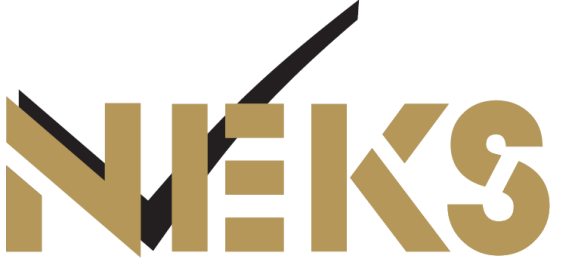 İNCELEME SİGORTASI  DÖRT ŞARTIN BİRLİKTE GERÇEKLEŞMESİNE BAĞLIDIR:
1)BEYAN
2)TRANSFER
3)%2  BORCUN ÖDENMESİ
 4)KANAAT  VERİCİ VESİKAYLA TEVSİK
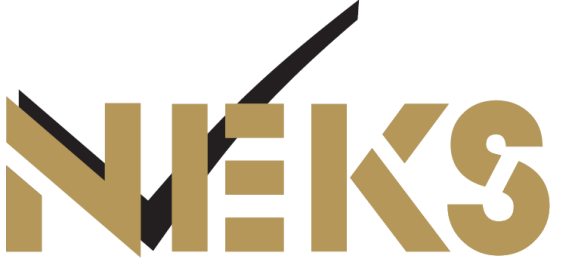 NASIL İŞLEYECEK?
29 MAYISTAN SONRA BAŞLAMIŞ OLAN VERGİ İNCELEMELERİNİ (DAVET+İBRAZ+ TUTANAK+TAKDİRE SEVK DURUMLAR HARİÇ) YAPAN İNCELEME ELEMANI, AFTAN YARARLANILAN MİKTARI DÜŞEREK TARHİYAT YAPACAKTIR.
AYNI FİİLDEN KAYNAKLANAN MATRAHA  DAYALI TARHİYATLAR  VARSA , AYNI BEYAN HEPSİNDEN DÜŞÜLECEK (ÖRN;100 TL KAYIT DIŞI HASILATA DAYALI 20 TL  KV VE  18 TL KDV TARHİYATI İÇİN 100 TL  BEYAN  2 TL ÖDEME YAPILMIŞ OLMASI YETERLİDİR)
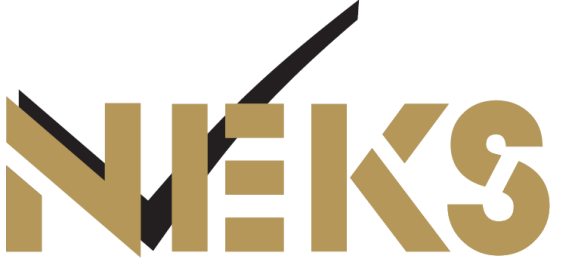 FARKLI FİİLLERE DAYALI ,AYNI TARİHLİ  İKİ RAPOR VARSA ORANTILI OLARAK MAHSUP EDİLECEK,
FARKLI TARİHLERDE İKİ RAPOR ,VARSA  İLK OLARAK KRONOLOJİK OLARAK ÖNCE GELEN RAPORA İAT TARHİYAT MAHSUP EDİLECEKTİR.
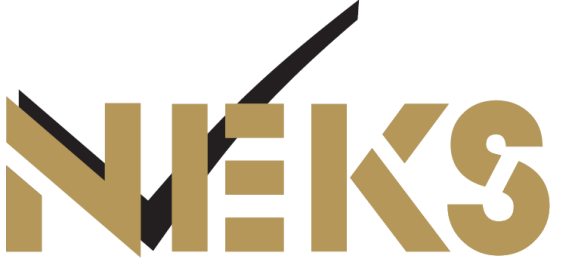 VARLIK BARIŞINDA İNCE NOKTALAR:
VERASET İNTİKAL VERGİSİ, İADE KDV NİN GERİ TALEP EDİLMESİ,EMLAK ,GÜMRÜK,ÖİV VERGİLERİ,HER TÜRLÜ ÖZEL USULSÜZLÜK CEZALARI,HÜRRİYETİ BAĞLAYICI CEZALAR,KARA PARA ÖNLEME SUÇLARİ KAPSAM DIŞIDIR.
DEVAM EDEN İNCELEMELER, UZLAŞMA ,İHTİLAF SAFHALARI KAPSAM DIŞIDIR.
ÖDEME İHLALİ,SİGORTA HAKKINI YOK EDER.
VERGİ CENNETLERİNDEN GELEN PARALAR DAHİL GİBİ GÖRÜNÜYOR.
KENDİSİ HK İNCELEME BAŞLAMAMIŞ OLANLAR TEDARİKÇİLERİ NEDENİYLE GELECEKTE KODA GİRMEYE TEDBİR ALIR.
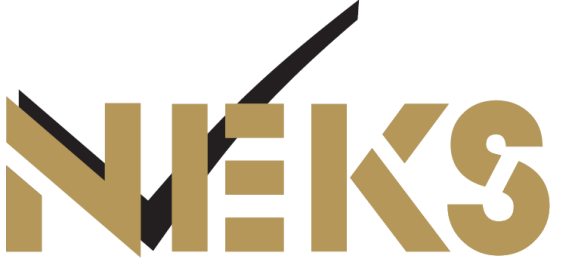 ELEKTRONİK ORTAMDA BEYANNAME VEREN BU BEYANI DA ELEKTRONİK ORTAMDA YAPABİLİR.
AYNI AYDA BİRDEN FAZLA BEYANDA BULUNULABİLİR.
DAHA ÖNCE VERİLEN BEYAN İÇİN SONRAKİ AYLARDA EKSİLTME AMACIYLA DÜZELTME VERİLEBİLİR. ARTIRMAK İÇİN DÜZELTME OLMAZ EK BEYAN OLUR.
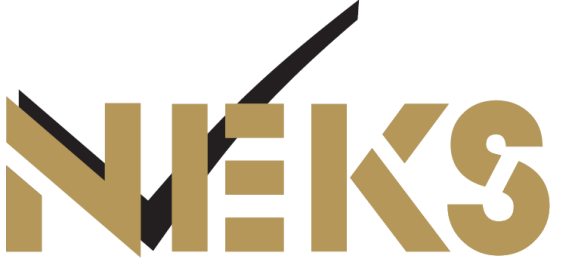 YURTDIŞI HİSSELERİNİ SATAN ,İŞYERLERİNİ TASFİYE EDEN KİŞİ VE FİRMALARA  ,İŞTİRAK KAZANCI VE TİCARİ KAZANÇ İSTİSNASI: (5811 de benzer hükümler vardı)
  29/5 İLE  31/7 TARİHLERİ ARASINDA ELDE EDİLEN;
DAR MÜKELLEFLERE AİT  İŞTİRAK HİSSELERİNİN SATIŞINDAN
BUNLARDAN ELDE EDİLEN KAR PAYLARINDAN 
YURTDIŞI İŞYERİ VE DAİMİ TEMSİLCİLİKLERİN VEYA DAR MÜKELLEF  ORTAKLIKLARININ TASFİYESİ YOLUYLA (31 EKİM 2013 E KADAR OLANLAR DAHİL) ELDE EDİLEN KAZANÇLAR, 
YIL SONUNA KADAR TRANSFER EDİLMESİ KAYDIYLAGELİR VE KV DEN İSTİSNADIR( %2 YOK)
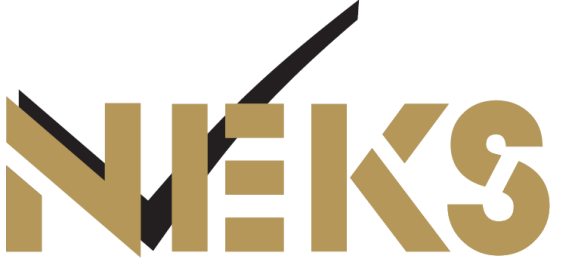 VEGİ İNCELEME BİRİMLERİNDE YENİ YAPILANMA

10.07.2011 tarihinden itibaren, (646 sayılıKHK) bütün birimler doğrudan Bakana bağlı olarak ,tek çatı altında, (Vergi Denetim Kurulu) toplandı.
29 ilde 40 Başkanlık halinde örgütlendi.
Büyük ölçekli mükellefler (ciro 21.500.000 aktif 20.000.000 veya öz sermaye 8.000.000 esaslar ile bankalar ve finansman, sigorta şirketleri, SPK’ na tabi şirketler)
Organize Vergi Kaçakçılığı
Örtülü Sermaye, Transfer Fiyatlaması (FİRMALARA YAZILAR GİTMEYE,RAPORLAR İSTENİLMEYE  BAŞLANDI), Yurtdışı kazanç
Küçük Orta Ölçekli Mükellefler
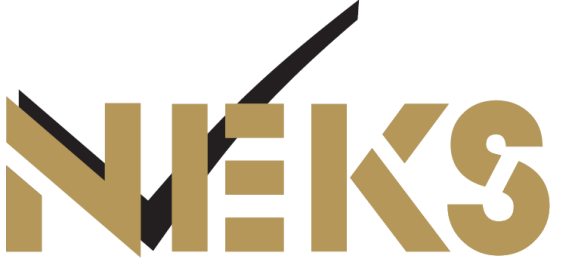 İNCELENECEK MÜKELLEF SEÇİMİ

İncelenecek mükellef seçiminde (ihbar ve şikayet dışında) merkezden RİSK ANALİZ SİSTEMİNE göre seçim yapılacak (istisna olabilir)

Vergi müfettişlerinin merkezden verilenler dışında,doğrudan  ve kendiliğinden inceleme seçme insiyatifi azalmıştır .(çapraz incelemelerde bile tam incelemeye geçiş için yeni onay gerekiyor)
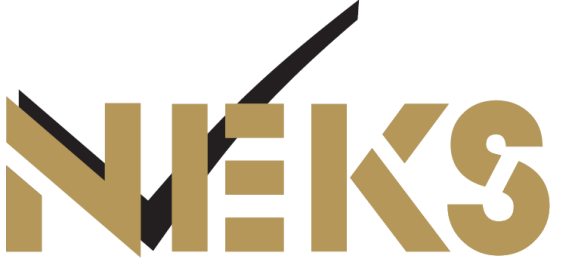 RİSK ANALİZ SİSTEMİ

Tüm ekonomik faaliyetler, vergiyle ilgili veriler ve istatistikî bilgiler Bakanlık bünyesindeki “ulusal mali bilgi altyapısı” altında toplanmaktadır.

Bu otomasyon projesinde; risk kriterleri sektör, bölge ve mükellef bazında tanımlanıp, ortalama standart değerden sapmalar dikkate alınarak her mükellefin risk puanları hesaplanır.
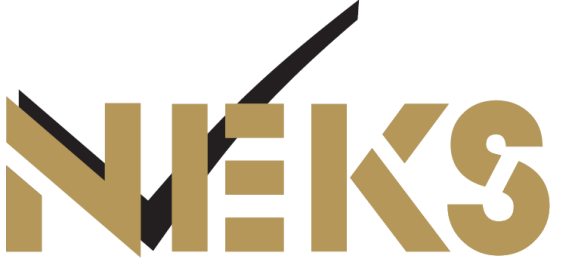 İNCELEME SEÇİMİNDE  KRİTERLER  NELER OLABİLİR?
SEKTÖR ORTALAMASININ ALTINDA KARLILIK ORANI
YÜKSEK GENEL GİDER VEYA KKEG
DÜZELTME BEYANLARI
SÜREKLİ DEVİR KDV 
SÜREKLİ ZARAR,
İLİŞKİLİ TARAFLARLA  TİCARİ İLİŞKİLER
STOPAJ KDV VE MUHTASARLA UYUMSUZLUKLAR
YÜKSEK KASA VE ORTAKLAR CARİ HESABI (BORÇLU CARİ, AÇIK ÖDEME/ALIŞ,ALACAKLI CARİ AÇIK SATIŞ ŞÜPHESİ  ;ADAT?)
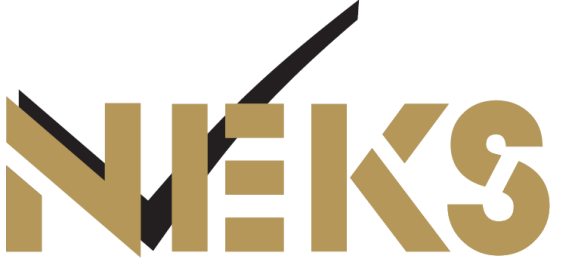 İHBARLAR
ÇAPRAZ İNCELEMELER,
BANKA VE GÜMRÜK VERİLERİYLE UYUMSUZLUKLAR
TAPU KAYITLARINDAKİ YOĞUN HAREKETLER,
İSTİSNA UYGULAMALARI
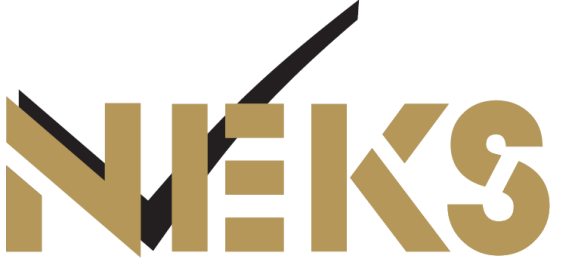 VERGİ İNCELEMESİ:
VERGİ İNCELEMESİ, MÜKELLEFLERİNİN HAKLARININ VE YÜKÜMLÜLÜKLERİNİN VE SONUÇLARININ  İYİ BİLİNMESİ GEREKEN  CİDDİ BİR SÜREÇTİR.
GEREK İNCELEME SIRASINDA ,GEREKSE SONRASINDA İZLENECEK YOLDA YAPILACAK HATALAR,MÜKELLEFİN YASAL HAKLARINI KAYBETMESİNE VEYA CİDDİ MADDİ, MANEVİ  ZARARLARA UĞRAMASINA YOL AÇABİLİR.
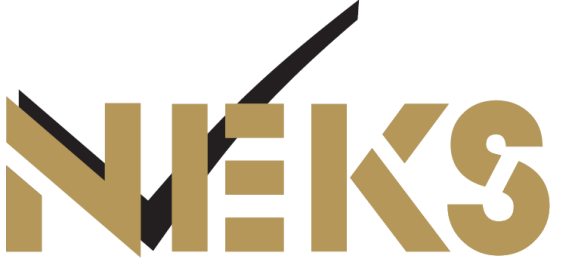 İNCELENECEK MÜKELLEFİN HAKLARI:
1)KİMLİK İBRAZI ,ARAMA KARARI İBRAZI:
MÜKELLEFİN İŞYERİNDEKİ İNCELEMELERDE İNCELEME ELEMANININ KİMLİĞİNİ İSTEME, (VUK 136)ARAMALI İNCELEMELERDE SULH YARGICININ KARARINI GÖRME HAKKI VARDIR.
2)KONU KAPSAM:
İNCELEME ELEMANINDAN ,İNCELEMENİN KONUSU VE KAPSAMI HAKKINDA BİLGİ ALMA HAKKI (140/1)
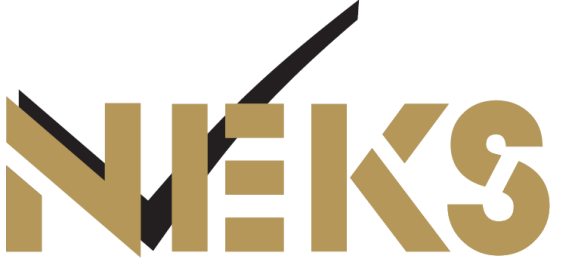 3)İNCELEMEYE BAŞLAMA TUTANAĞI :
KONU, KAPSAMIN ,TARİHİN BELİRLENDİĞİ,4 ÖRNEK 
BİR VD,BİR MÜKLF,BİR BŞKNLIK (140/2)
4)İNCELEME YERİ :
PRENSİP OLARAK MÜKELLEFİN İŞYERİNDE (139/2)YAPILIR.İŞYERİ MÜSAİT OLMAZ VEYA İMKANSIZ OLURSA DAİREDE YAPILIR. (İŞYERİ FAAL. ENGELLENMEMESİNİ İSTEME HAKKI) (140/3)
5)DEFTER BELGE İBRAZ SÜRESİ VE EK SÜRE İSTEME:
YASAL SÜRE 15 GÜNDÜR.AMA ZOR DURUMLARDA EK SÜRE İSTENEBİLİR.
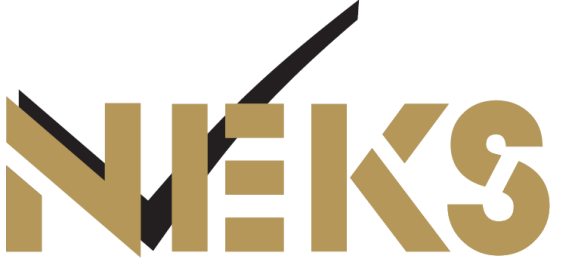 6)MÜŞAVİR ,AVUKAT,TEMSİLCİ BULUNDURMA HAKKI :
HESAPLARLA İLGİLİ SMM VEYA YMM  VE AVUKAT VE TEMSİLCİ BULUNDURABİLİR.
7)DEFTER VE BELGELERİ İNCELEME SIRASINDA MÜFETTİŞİN GÖZETİMİNDE KULLANABİLME HAKKI (140/9)
8) BİLGİ ALMA HAKKI
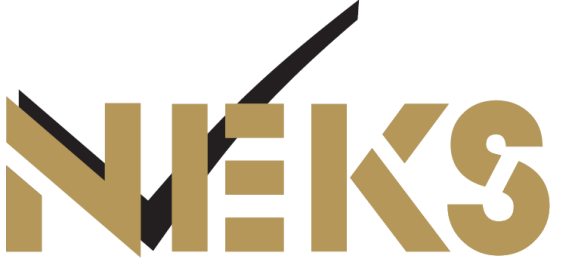 8)İNCELEMENİN SÜRESİNDE BİTİRLMESİNİ İSTEME HAKKI:
TAM İNCELEMELER BİR YIL,SINIRLI İNCELEMELER ALTI AYDA BİTİRİLİR.BİTMEZSE İDAREDEN İZİNLE ALTI AY UZAR AMA BU DURUM DA MÜKELLEFE YAZILI BİLDİRİLİR. (140/6)   
9)TUTANAK:
KENDİ AÇIKLAMA VE YORUMLARINI YAZDIRMA(141,BİR ÖRNEĞİNİ ALMA)
10)İHTİYATİ HACİZE İTİRAZ (7 GÜN)
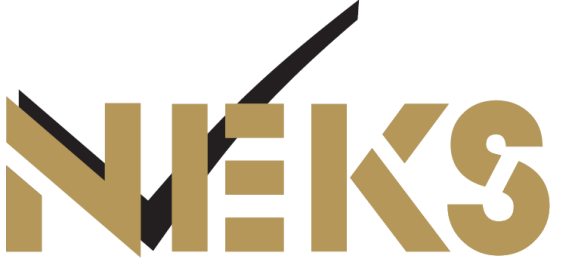 11)RAPORUN MEVZUATA UYGUNLUĞU:
İNCELEME ELEMANI;KANUN ,KARARNAME ,TÜZÜK,YÖNETMELİK,GENEL TEBLİĞ,SİRKÜLER VE AYKIRI RAPOR YAZAMAZ. (140/5) 
MUKTEZALARA İSE 
AYKIRI TENKİTLER RAPORDA YAZILIR AMA BUNLAR EĞER GİB TARAFINDAN VERİLEN ÖZELGELER VEYA BUNLARA PARALEL GÖRÜŞLER İSE RAPOR OKUMA KOMİSYONU ,MUKTEZAYA UYGUNLUK KISTASINI UYGULAYACAKTIR.  (425 VUK TEBL)
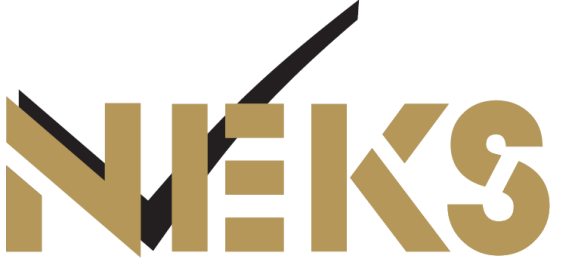 12)RAPOR DEĞERLENDİRME KOMİSYONUYLA GÖRÜŞME HAKKI:
MÜKELLEFİN TALEBİ HALİNDE VEYA KOMİSYON GEREKLİ GÖRÜR İSE
13)MUHBİRİN ADINI İSTEME HAKKI:
İHBAR HAKSIZ ÇIKARSA (142)
14)UZLAŞMA ,DAVA AÇMA HAKLARI
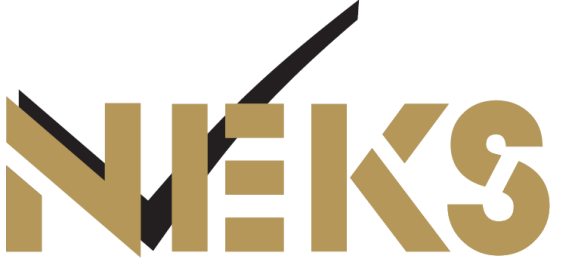 İNCELENEN MÜKELLEFİN YÜKÜMLÜLÜKLERİ:

1)İNCELEMENİN YAPILACAĞI YER (257)
İŞYERİNDE ÇALIŞMA YERİ GÖSTERME,
RESMİ SAATLERDE ÇALIŞMANIN SAĞLANMASI,
İŞYERİNİ GEZDİRİP,İSTENİLEN YERLERİ GÖSTERME

2)DEFTER BELGE İBRAZI
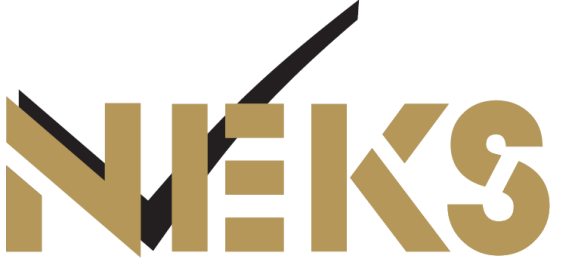 3)İNCELEME  SÜRECİYLE İLGİLİ SORUMLULUKLAR:
HER TÜRLÜ BİLGİ VE İZAHATI VERMEK (257),
134 E GÖRE FİİLİ ENVANTER YAPILACAK İSE GEREKLİ ARAÇ ,GEREÇ,PERSONEL TAHSİSİ
148 E GÖRE İSTENİLEN BİLGİLER
127/C YE GÖRE YOKLAMAYA  YETKİLİ MEMURLAR DA  YASAL DEFTER BELGE DIŞINDA BAŞKA DELİLLER GÖRÜRSE EL KOYABİLİR.
TUTANAK İMZASINDAN İMTİNA HALLERİNDE DEFTERLER DAİREDE ALIKONUR(141/2)
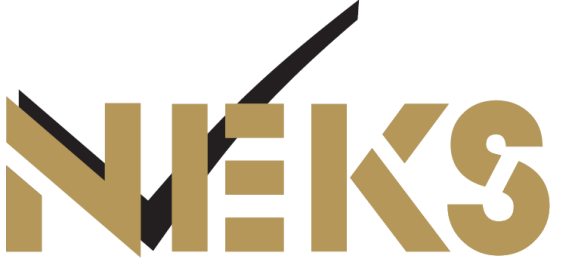 VERGİ İNCELEMELERİNE İLİŞKİN NOTLAR:
1)  YENİ YAPILANMAYLA BİRLİKTE KURUMSAL HAFIZA DEĞİŞECEK VE YENİ BİR EKOL OLUŞACAKTIR.
2)BU YENİ YAPILANMADA ORTA VE KÜÇÜK İŞLETMELER DAHA SIK VE DAHA KISA İNCELEME VE YOKLAMALARA TABİ OLACAK,BÜYÜK MÜKELLEFLER İSE  DAHA KAPSAMLI İNCELEMELERE KONU OLACAKTIR.
3)İNCELEME ELEMANININ  KİŞİSEL YORUM VE TARZI YERİNE STANDART VE OBJEKTİF METODLAR UYGULANACAKTIR.
4)İNCELEMELERDE BİLGİSAYAR VE OTOMASYONUN ÖNEMİ ARTACAKTIR.
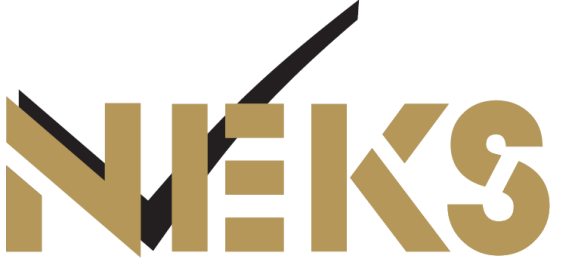 E-FATURA ,E-DEFTER UYGULAMASI BAŞLIYOR
 1)KİMLERİ KAPSIYOR?
2011 YILINDA ;
MADENİ YAĞ  LİSANSINA SAHİP ŞİRKETLERDEN MAL (HER TÜRLÜ) MAL ALMIŞ OLUP 2011   SATIŞ HASILATI 25 MİLYON TL Yİ GEÇENLER,
KOLALI GAZOZ ,BİRA,ŞARAP,ALKOLLÜ İÇKİ,TÜTÜN MAMÜLLERİ İMAL VE İTHAL EDENLERDEN MAL SATIN ALMIŞ OLUP 2011  CİROSU 10 MİLYON TL Yİ GEÇENLER
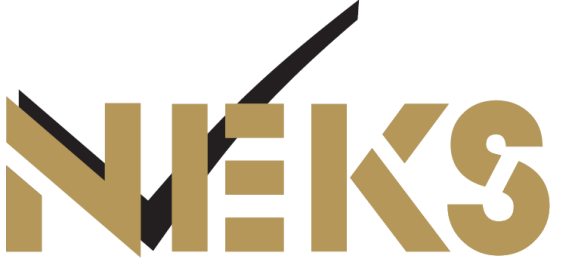 NE  ZAMANDAN İTİBAREN?
E-FATURA UYGULAMASI İÇİN;
EYLÜL 2013 TARİHİNDEN İTİBAREN,(ZORUNLU KAYITLI KULLANICILAR KENDİ ARALARINDA  E-FATURA KESMEYE BAŞLAYACAKLARDIR.)
E-DEFTER UYGULAMASI İÇİN;
2014 TAKVİM YILI (PROGRAMINI KENDİ GELİŞTİRENLER İÇİN EYLÜL 2014 )
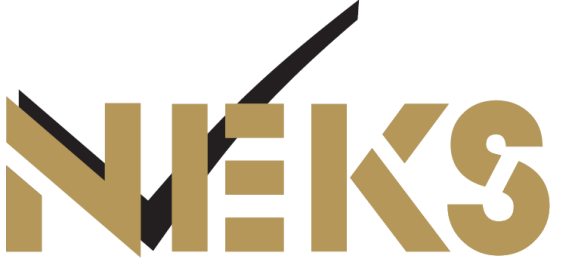 NASIL?
1)GELİR İDARESİNİN SAĞLADIĞI  E-FATURA PORTALINI KULLANARAK,,
2)BİLGİ İŞLEM SİSİTEMLERİNİN ENTEGRASYONU,
CEZAİ YAPTIRIMLAR:
ZORUNLU OLDUĞU HALDE E- FATURA DÜZENLEMEYEN VE ALMAYANLAR ,KAĞIT FATURA  DÜZENLEYEN VE ALANLAR HİÇ DÜZENLENMEMİŞ
E-DEFTER TUTMAYANLAR  HİÇ DEFTER TUTMAMIŞ SAYILIRLAR
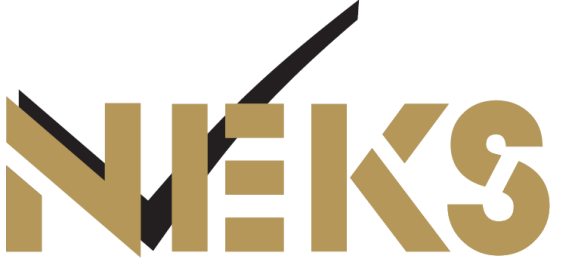 KOD UYGULAMASI
Kod uygulaması 84 nolu Tebliği müteakiben a)Haksız iade uygulamasını engellemek
n-b)Haklı iade taleplarini zamanında yerine getirmek için uygulamaya konuldu
ANCAK ZAMAN İÇİNDE CİDDİ SIKINTILARA YOL AÇTI,KODA GİRMEK KOLAY , ÇIKMAK ZOR OLDUĞU İÇİN VE YANLIŞ TESPİTLER DÜRÜST MÜKELLEFLERİN TİCARİ  İLİŞKİLERİNİ TERS ETKİLEDİĞİ İÇİN DURDURULDU.
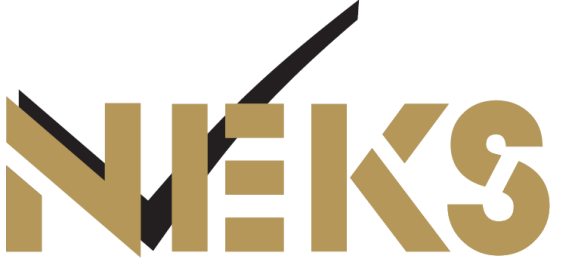 ANCAK 2010 DAN İTİBAREN KDV VİRA PROJESİYLE BİRLİKTE GETİRİLEN  ‘’ÖZEL ESASLARA TABİİ MÜKELLEFLER LİSTESİ ‘’KOD UYGULAMASININ YERİNE GEÇMİŞ OLDU. (2010/72 SAYILI İÇ GENELGE İLE)
İNCELEME ELEMANLARIN YAZDIKLARI SMYB DÜZENLEME KULLANMA RAPORLARINA EK 1 TABLO İLE BUNLARLA İŞ YAPANLARI VD NE BİLDİRİR VEYA
BA BS FORMLARI ÇAPRAZ KONTROLÜ VEYA VD YOKLAMALARI İLE ÖZEL MÜKELLEFLER LİSTESİ OLUŞTURULUR
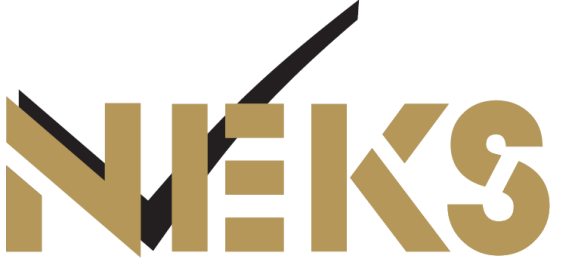 KDVİRA SİSTEMİ NEDİR ?
Gelir idaresinin 2010 yılından itibaren
E-listeler,E-Beyannameler,Gümrük,İnceleme ,Yoklama gibi kaynaklardan elde  ettiği verilerle ;SAHTE BELGE RİSK ANALİZ PROGRAMININ  da desteğiyle her mükellefi risk analiz puanıyla değerlendirip SMYB DÜZENLEME ,KULLANMA İHTİMALİNİ HESAPLADIĞI  OTOMASYON PROJESİDİR
NASIL ÇALIŞIR ?
İADE TALEP EDEN MÜKELLEFLER HER DÖNEM KDV BEYANNAMESİYLE BİRLİKTE
1)İNDİRİLECEK KDV LİSTESİ,
2)YÜKLENİM LİSTESİ,
3)SATIŞ FATURALARI LİSTESİ,
4)GÇB LİSTESİ
İNTERNET ÜZERİNDEN VD NE BİLDİRİR.
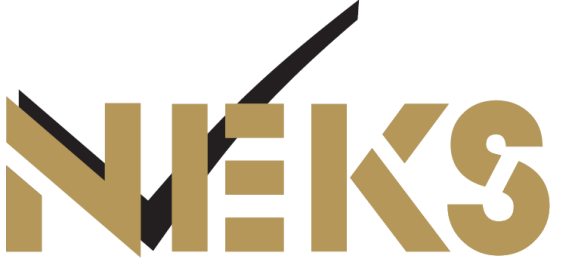 ÖZEL ESASLARDAN GENEL ESASLARA  GEÇİŞ:
I)SAHTE BELGE DÜZENLEYENLER: (MEVCUT İADE  4 KAT TEMİNAT VEYA VİR)
 1)NİHAİ YARGI KARARI İLE TERKİN,
  2)ÖDEME VEYA
  YÜKSELTİLMİŞ TEMİNAT (%400) 
   İLE BİRLİKTE EN AZ BİR OLUMLU VERGİ İNCELEME RAPORU (84/2-1-2)
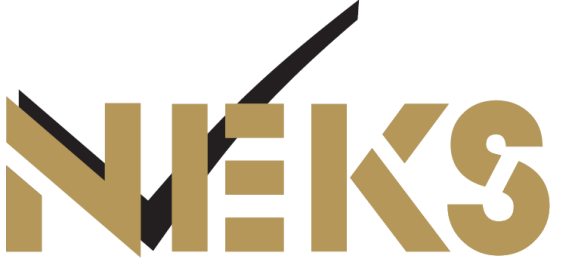 II)SMYB DÜZENLEYENDEN MAL ALANLAR; (KULLANAN RAPORU BULUNAN (84/2.2.2)( MEVCUT İADE 4 KAT)
1)DÜZELTME VEYA 
2)  TEMİNAT (RAPORDA VERGİ,CEZA,FAİZ TESPİTTE DÖRT KAT) VEYA
3)ZAMANAŞIMI  /84/3-1-4)VEYA
4)TEVKİFAT VEYA 
5)AKSİNE YARGI KARARI (EN AZ %95 İ TERKİN EDEN) VEYA YD VEYA 
6)ÖDEME (VERGİ DAİRESİNE  CEZALAR DAHİL BORCUN ÖDENMESİ) VEYA 
7)SONRAKİ DÖNEMLERDE  EN AZ BİR OLUMLU VİR
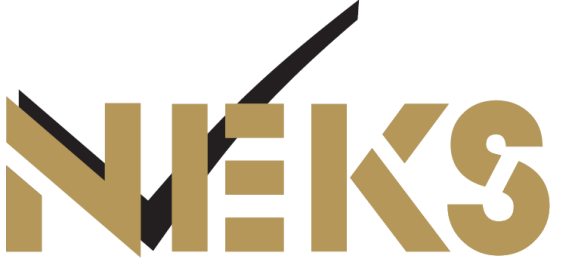 III)SMYB DÜZENLEME TESPİTİ OLAN (MEVCUT İADEYİ VİR)
SONRAKİ DÖNEMLER VİR  VEYA 4 KAT TEMİNAT
IV)SMYB KULLANMA TESPİTİ OLAN
YA O KISMI TENZİL EDECEK,
VEYA O KISMA DÖRT KAT TEMİNAT GÖSTERECEK
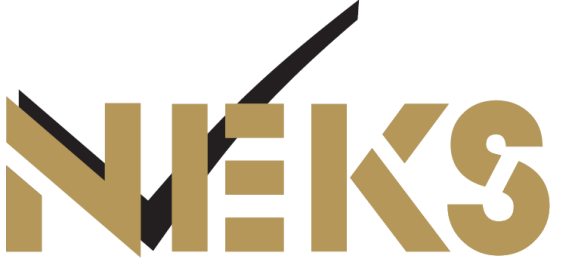 V)ADRESTE BULUNMAYAN VEYA RESEN KAPATILANDAN MAL ALAN ( 84/3)
1)YUKARIDAKİ YOLLAR,
2)TİCARET YAPILAN DÖNEMDE FAAL OLDUĞU İSPAT EDİLİRSE
3)MAL SATAN 6111 E GÖRE BÜTÜN DÖNEMLERİ İÇİN KDV ARTIRIMI YAPAR  VE ÖDERSE 
4)SMYB DÜZENLEME TESPİTİ YOKSA BANKA ÜZERİNDEN ÖDEME (84/3-1-2)
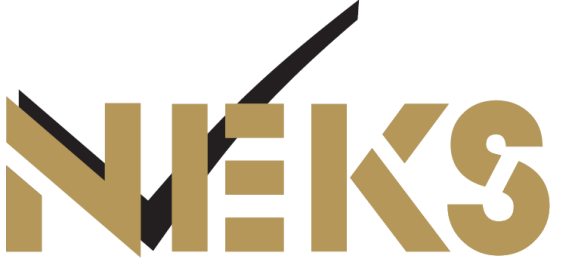 İKİ ALTTAKİ OLUMSUZ FİRMA NEDENİYLE MEVCUT  İADEYİ DE GENEL ESASLARA GÖRE ALIŞ YOLLARI:
 I) SATICININ TEDARİKÇİSİ HAKKINDA OLUMSUZ  RAPOR OLANLAR
EĞER RAPORDA  SATICISIYLA VE KENDİSİYLE İLGİLİ SORUMLULUK YOKSA GENEL ESASLAR (84-4-1)

II)SATICININ TEDARİKÇİSİ HAKKINDA OLUMSUZ TESPİT BULUNANLAR 
1)ALIŞLARA İSABET EDEN BÖLÜME 4 KAT TEMİNAT
2)BANKA SİSTEMİ ÜZERİNDEN ÖDEME
3)OLUMSUZ MÜKELLEFİN OLUMSUZLUĞUNU KALDIRAN HALLER(84-4- 2-2)
4)ALIŞLARIN %5 İGEÇMEMESİ (84/4-2-3)
5)ALIŞ VERİŞTEN SONRAKİ DÖNEMLERDE  SATICIDA ÖDEME ÇIKMASI (84/4-2-4)
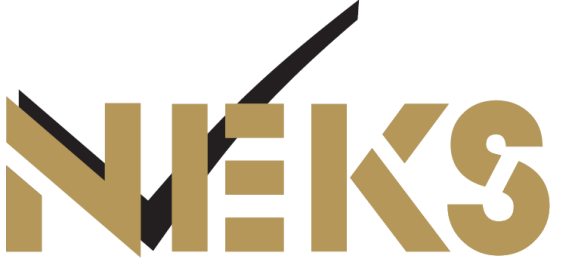 SORUNLAR:
1)BANKADAN ÖDEMEDE ÇEKTE , SATICININ VERGİ NOSUNUN YAZMAMASI, (İLK KEŞİDECİNİN BANKA EKSTRESİNİN İBRAZI)
2)BELGE BASIM BİLGİLERİNİN VERİ AMBARINDA BULUNMAMASI,(MATBAADAN FİRMAYA GELEN BELGE BASIM FORMUNUN İBRAZI)
3)BA BS FORMLARININ UYUMSUZLUĞU (ASLINDA 
ALICININ DÜZELTMESİ BİLE ÖZEL USULSÜZLÜK) (BANKADAN ÖDEME)
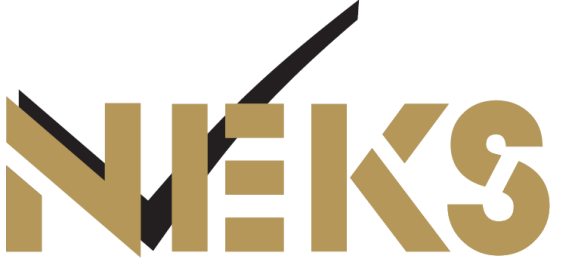 4)CARİ HESAP MAHSUBU YOLUYLA ÖDEME:VERGİ DAİRESİ KABUL EDİYOR
 5)TEVKİFAT;VERGİ DAİRESİ KABUL EDİYOR
6)SATICININ BEYAN EDİP BORCUNU ÖDEMEMESİ;
BANKADAN ÖDEME İLE MÜTESELSİL SORUMLULUK BİTER (84)
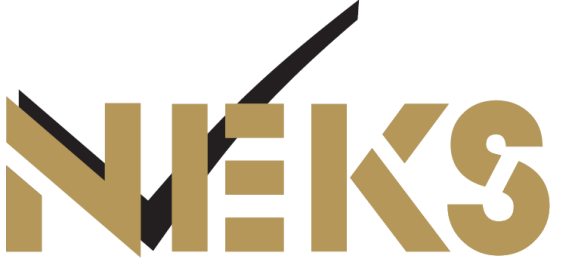 TEŞEKKÜRLER

                                     NUR EKESAN
                             YMM,NEKS YMM AŞ
                        neks@neksymm.com
                         www.neksymm.com
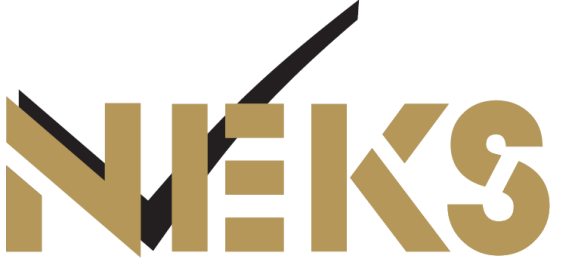 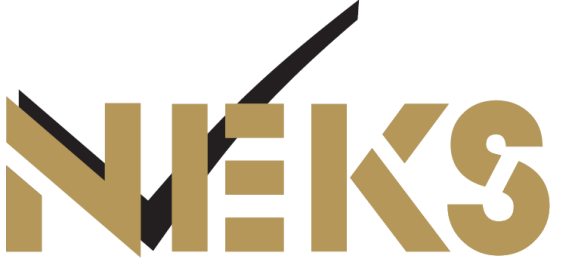